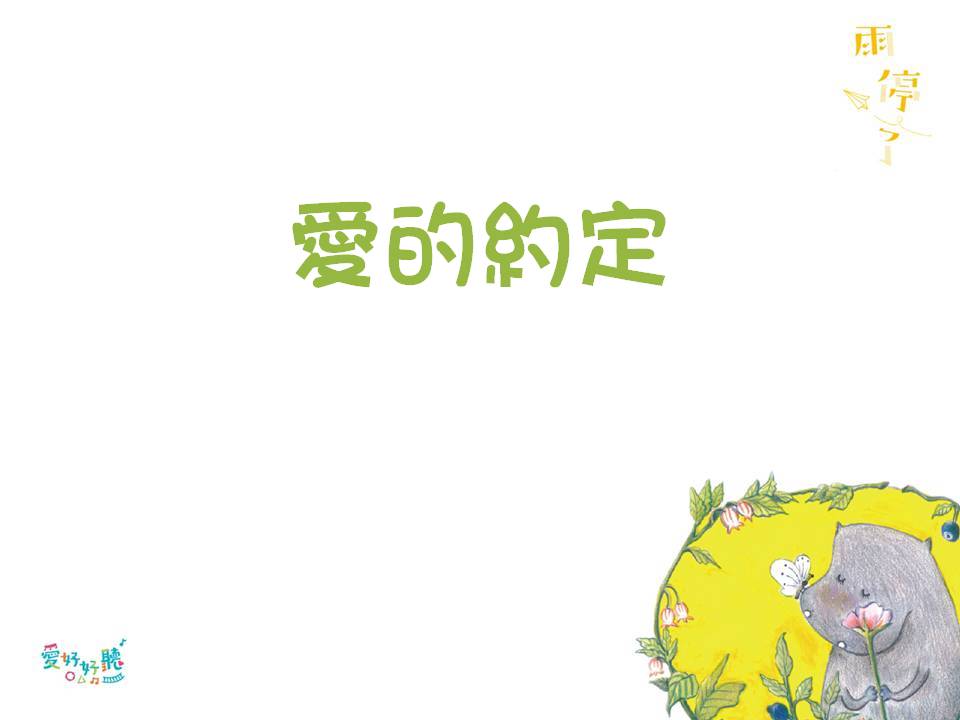 詞曲/許玉華
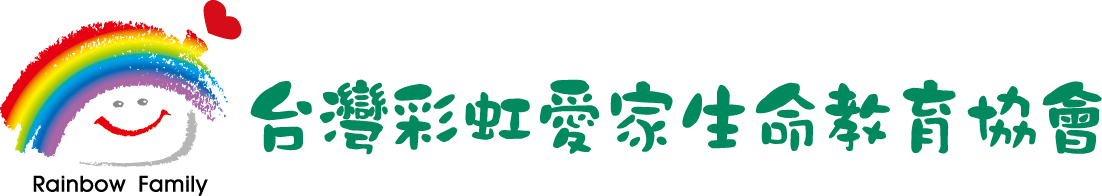 勾勾手  好朋友
  我們大家一起 GO GO GO
拉拉手  向前走
  我們大家一起 GO GO GO
愛的約定在心中
遵守彼此的承諾
有了你我會更快樂
你的微笑提醒我
美麗風景要好好把握
愛的約定在心中
遵守彼此的承諾
即使跌倒也不怕痛
重新站起甩甩頭
努力向前將煩惱拋在腦後
勾勾手  好朋友
  我們大家一起 GO GO GO
拉拉手  向前走
  我們大家一起 GO GO GO
愛的約定在心中
遵守彼此的承諾
有了你我會更快樂
你的微笑提醒我
美麗風景要好好把握
愛的約定在心中
遵守彼此的承諾
即使跌倒也不怕痛
重新站起甩甩頭
努力向前將煩惱拋在腦後
愛的約定在心中
遵守彼此的承諾
有了你我會更快樂
你的微笑提醒我
美麗風景要好好把握
愛的約定在心中
遵守彼此的承諾
即使跌倒也不怕痛
重新站起甩甩頭
努力向前將煩惱拋在腦後(X2)